Oberstufenübertritt
Elterninformationvom 30.10.2023
Mein Steckbrief
Name:		Beat Hidber
Alter:		52
Familie:	verheiratet mit Nadia, drei Jungs im Alter von 		7 – 16 Jahren
Schule Buchs:	seit 20 Jahren als Schulleiter tätig, zusätzlich 		Unterricht in verschiedenen Klassen
Übersicht
Schulsystem im Kanton St. Gallen
Schultypen: Real- und Sekundarschule
Oberstufe Buchs mit Niveauunterricht
Oberstufenübertritt
Lektionentafel
Wahlfächer und Religion
Klassenbildung
Organisation Schule Buchs
Fragerunde
Schulsystem Kt. SG
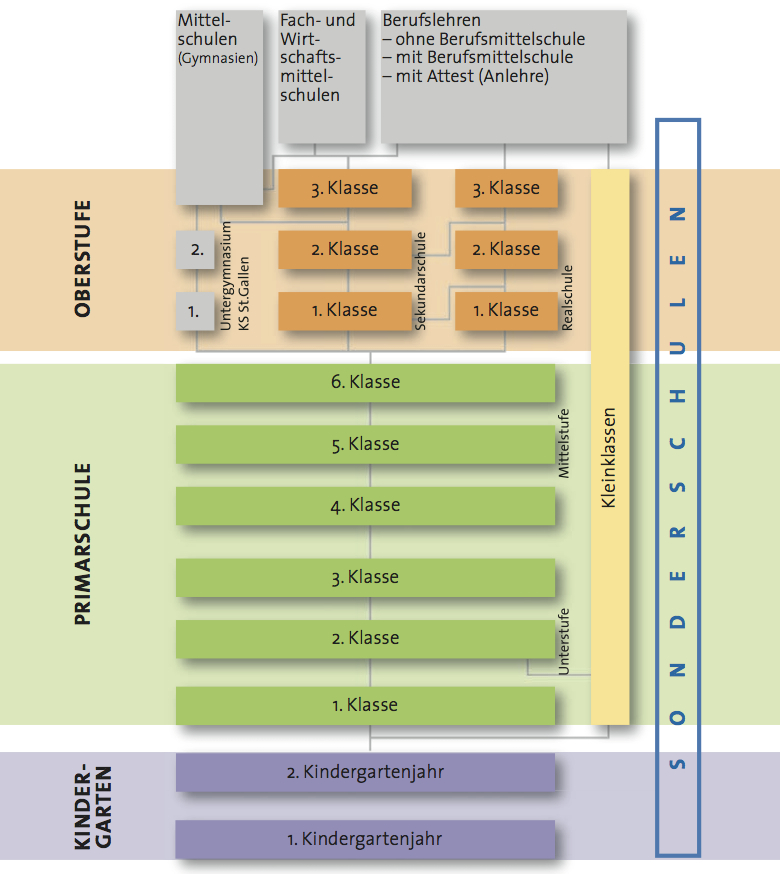 Oberstufenübertritt
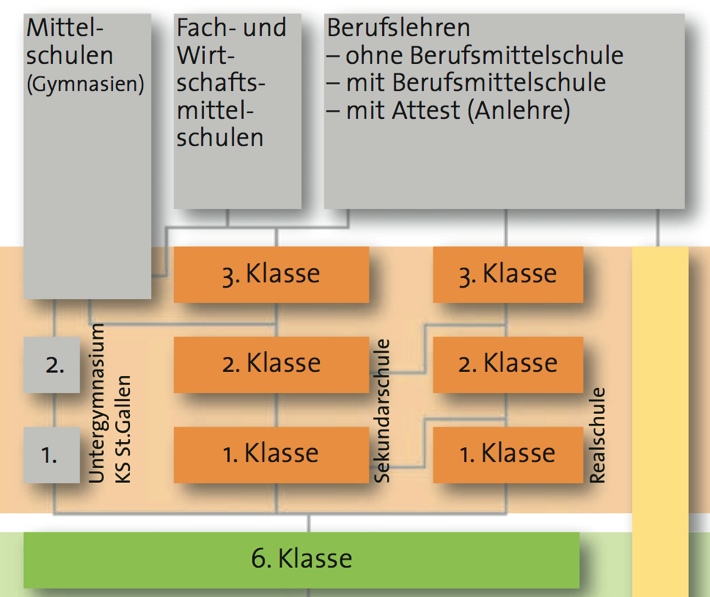 Anschlusslösungen
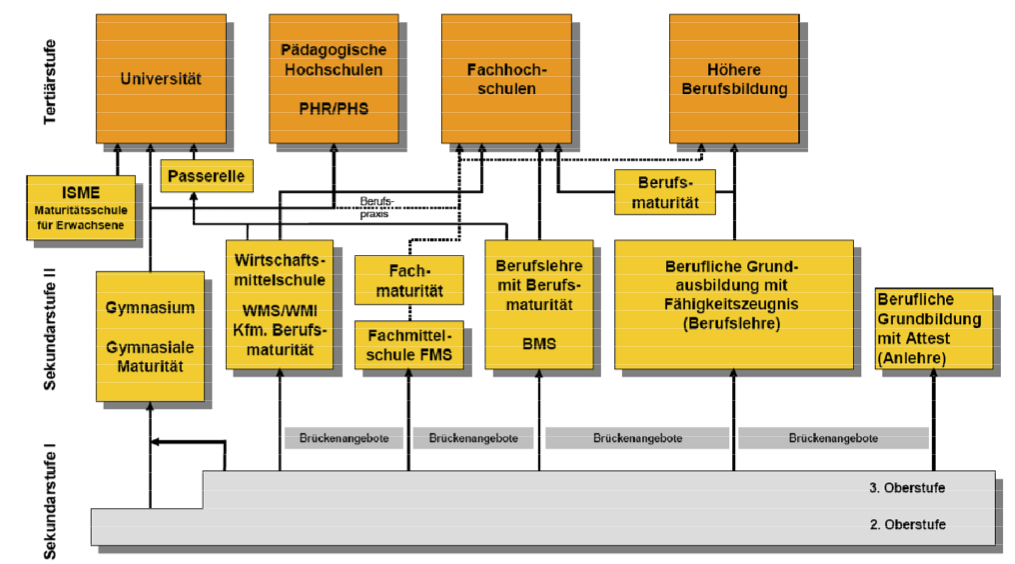 OZ Grof
 2 Jahrgänge
OZ Flös
 1 Jahrgang
 KKL Oberstufe
Oberstufe Buchs
PS Hanfland
PS
Kappeli
PSGrof
PSBuchser-bach
PSRäfis
Schultyp: Realschule
umfassende Grundausbildung in den Bereichen Sprachen, Mathematik, Naturwissenschaften, Gestalten, Musik, Sport und Berufliche Orientierung
fördert die Lernbereitschaft
stärkt das Vertrauen in die eigene Leistungsfähigkeit
Vorbereitung auf handwerkliche, industriell-gewerbliche und dienstleistungsorientierte Berufe
Schultyp: Sekundarschule
erhöhte schulische Leistungen, Ausdauer
erhöhte Lernbereitschaft und Interesse
Grundausbildung mit erhöhten Anforderungen
bildet die Grundlage für   - Berufslehren mit oder ohne Berufsmaturität   - weiterführende Schulen
3 Kompetenzen
Selbstkompetenz
 Selbständigkeit
 Zuverlässigkeit
 Ausdauer
 Motivation
 Reife
Sozialkompetenz
 Teamfähigkeit
 Hilfsbereitschaft
 Konfliktfähigkeit 
 Umgangsformen
 Einordnen
Sachkompetenz
 Schulisches Wissen
 Arbeitstempo
 Denkfähigkeit
 Aufnahmefähigkeit
 Lösungsstrategien
Unterschiede
Stoffmenge	
Arbeitstempo	
Übungsphasen	
Lösungsansätze	
Selbständigkeit	
Manuelle Förderung	
Berufswahlvorbereitung
Oberstufe mit Niveauunterricht
Stammklasse: Real- oder Sekundarschule
Niveaufächer: Mathematik und Englisch
zwei Niveaus: Real- oder Sekundarniveau 

Ziel:	Die Jugendlichen entsprechend ihren Begabungen besser zu fördern.
Beispiel 1
Eine Schülerin braucht längere Übungsphasen, bis sie neuen Stoff wirklich verstanden hat und sicher anwenden kann.
In den Sprachen zeigt sie eher unterdurchschnittliche Leistungen.
In der Mathematik ist sie stark. Sie begreift die Zusammenhänge schnell und löst die Aufgaben in der Regel ohne grosse Probleme.

Einteilung:
Stammklasse:	Realschule
Niveaufach Mathematik:	Sekundarniveau
Beispiel 2
Ein Schüler arbeitet sehr zuverlässig, schnell und genau. 
Er erledigt seine Aufträge ohne Aufforderungen und bringt überdurchschnittliche Leistungen.
Im Fach Mathematik bekundet er oft Probleme. Trotz grossem Aufwand und viel Einsatz erbringt er mässige Leistungen.

Einteilung:
Stammklasse:	Sekundarschule
Niveaufach Mathematik:	Realniveau
Oberstufenzuweisung aus der 6. Primarklasse
Das Ziel des Übertrittverfahrens ist es, die Jugendlichen dem Schultyp und den Niveaufächern zuzuweisen, in welchen sie am besten gefördert werden.

Entscheide:
1. Niveaufach Englisch: 	Real- oder Sekundarniveau
2. Niveaufach Mathematik:	Real- oder Sekundarniveau
3. Stammklasse:	Real- oder Sekundarschule
Oberstufenzuweisung
Entscheidungsgrundlagen:
Gesamtbeurteilung der Schülerinnen und Schüler durch die Lehrpersonen
Wunsch des Kindes
Wunsch der Eltern

Entscheid bei Uneinigkeit:
 Der Rektor entscheidet über die Zuweisung.
Niveauunterricht
Vorteile des Niveauunterrichts:
bessere individuelle Förderung
weniger Unter- oder Überforderung
Schultypen- und Niveauwechsel aus eigener Kraft und ohne zusätzliche Schuljahre möglich
Überprüfung der Zuteilungen nach jedem Semester
Schulische Förderangebote
Förderangebote
- Bei Lücken oder Wechsel in ein höheres Niveau

 Wahlfächer: 	- Arbeitsstunde Sprachen	- Arbeitsstunde Mathematik

 Liftkurse
Voraussetzung ist der Besuch der Arbeitsstunde
Zeitlich begrenzt 
Schulleitung bewilligt auf Antrag Lehrperson
Pflichtfächer 1.Oberstufe
Sprachen	Lektionen pro Woche
Deutsch	4
Englisch	3
Französisch	3
Mathematik	6
Natur, Mensch, Gesellschaft
Räume, Zeiten, Gesellschaften	2
Natur und Technik	2
Ethik, Religionen, Gemeinschaft (ERG)	1
Gestalten
Bildnerisches Gestalten	1
Textiles/Technisches Gestalten	3
Musik	2
Bewegung und Sport	3
Medien und Informatik	1
Berufliche Orientierung	1
Total	32 	6. Klasse: 28
Wahlfächer 1.Oberstufe
Schulisches Angebot	Lektion(en)/Woche
 - Arbeitsstunde Mathematik	1
 - Arbeitsstunde Sprachen	1
 - Latein*	3 
- Schultheater	1
Diese Kurse finden nur bei genügender Anmeldezahl statt!

Angebot der Landeskirchen
 - evangelischer Religionsunterricht	1
 - katholischer Religionsunterricht	1
Der Religionsunterricht ist im Stundenplan aufgeführt und findet in der Regel in den Räumlichkeiten der Schule statt.
Die Information erfolgt über die Landeskirchen.
Schultheater
Schultheater
 - 2 Lektionen im ersten Semester
 - meist am späteren Freitagnachmittag
 - Aufführung gegen Ende des 1. Semesters
Latein
Zielgruppe: 	Motivierte und leistungsstarke Sekundarschülerinnen und Sekundarschüler
Nutzen:	Vorteile im Fremdsprachen- und DeutschunterrichtBegabtenförderung / -forderung
	Voraussetzung für alle sprachlichen oder historischen Studienrichtungen
Programm:	Erarbeiten eines Grundwortschatzes / Grammatik
	Textarbeit: Alltag der Römer / Pompeji / Mythologie
	Voraussetzung für SPF Latein (Kanti)
Pensum:	3 Wochenlektionen zusätzlich
Nachteil:	Ev. kein Besuch der Arbeitsstunde(n) möglich
Vorgehen:	Schritt 1: Probelektion am Mittwoch, 22.11.23, 13.30 Uhr
	Schritt 2: Definitive Anmeldung auf Zuweisungsantrag
	Anmeldung gilt für 1 Jahr!
Klassenbildung
Wir streben gleichmässig durchmischte Klassen an. Es treten voraussichtlich 125 SuS aus der PS in die OS über.

Dabei achten wir auf folgende Kriterien:
Schulische Leistung
Geschlecht
Ehemalige Klasse
Betreuungsbedarf durch Lehrkraft
besondere Konstellationen
Sonderangebot für Fr. 20.-
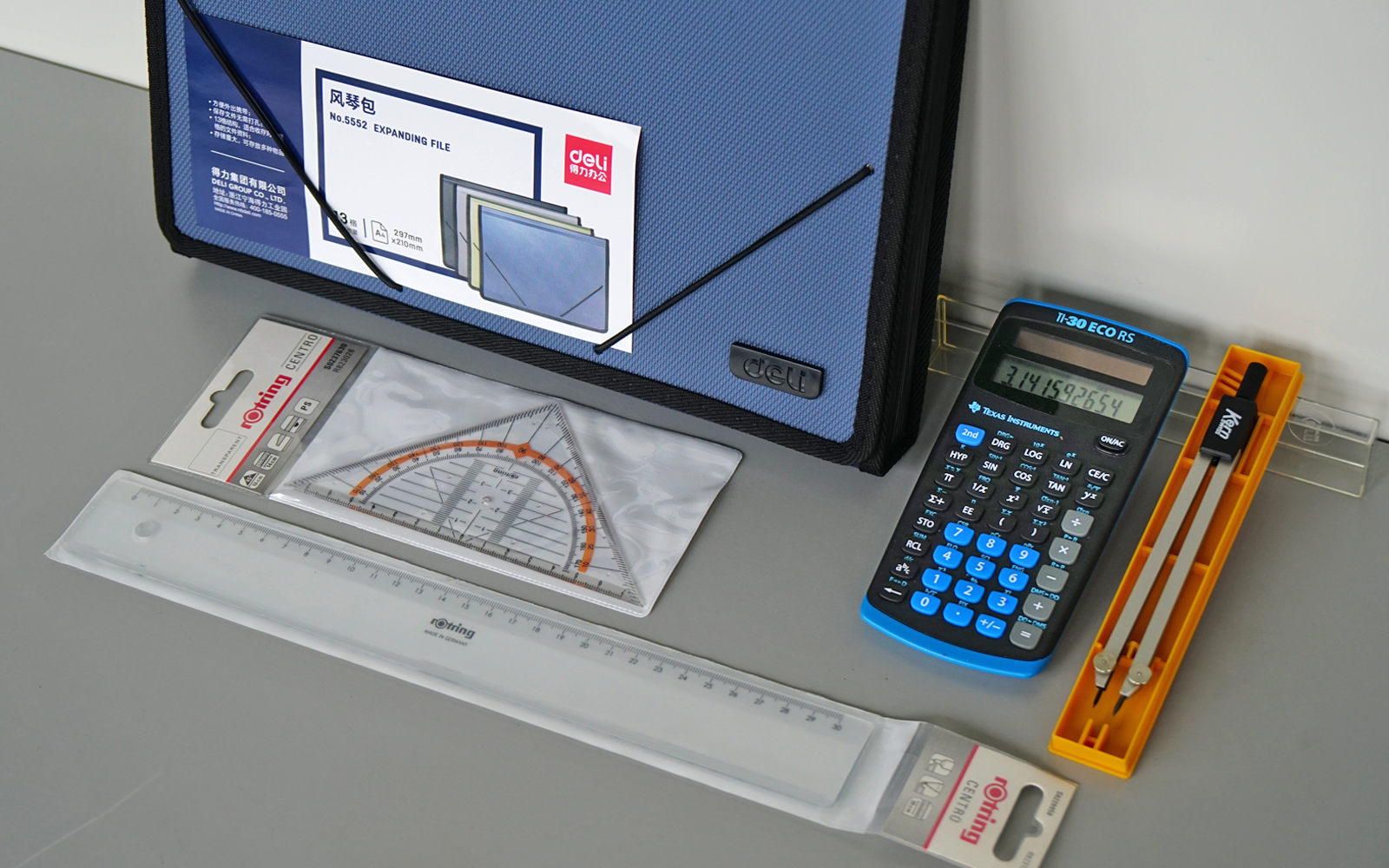 Convertible
Alle S&S erhalten ein persönliches Convertible
Kostenbeteiligung Fr. 200.-
Das Gerät geht in den Besitz des Kindes.
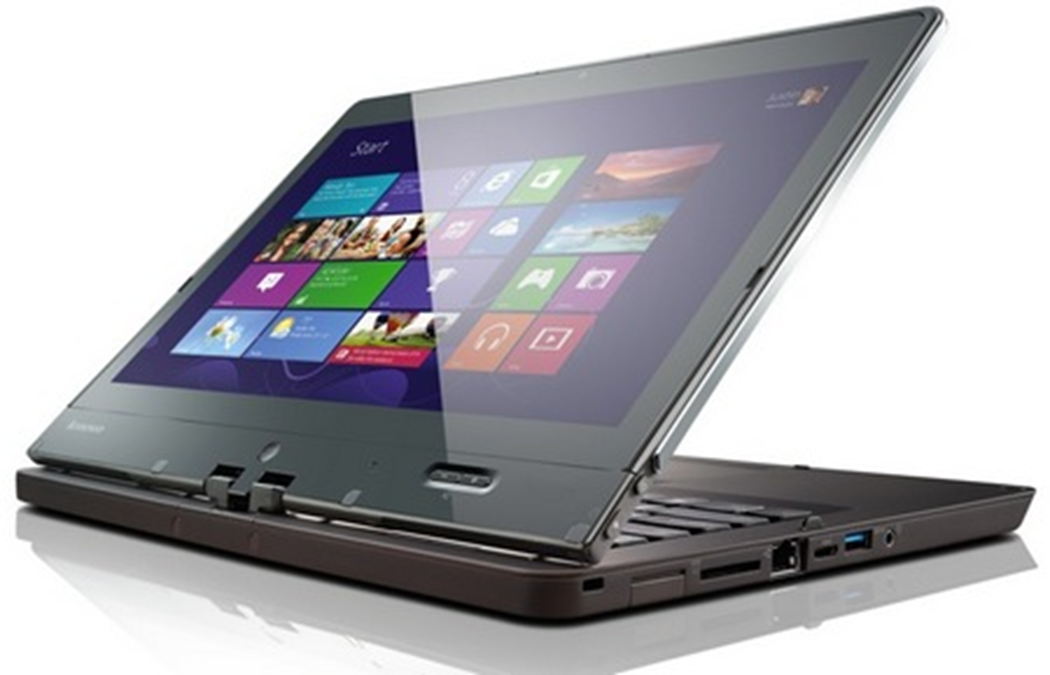 Tipps
Lassen Sie Ihrem Kind die notwendige Zeit für seine Entwicklung!
Achten Sie auf das Wohlbefinden Ihres Kindes!
Erzwingen Sie nichts! 
Stärken Sie Ihr Kind! Verantwortung übertragen und einfordern.Achten Sie auf das Einhalten von Regeln und Umgangsformen.Halten Sie die Reibungswärme aus!
Wir freuen uns, wenn Sie Interesse an unserer Schule zeigen:		- Elternabende	- Tag der offenen Tür	- Sporttag	- Wintersporttage
Termine
Anmeldung Latein-Schnupperlektion	10.11.2023
Lateinschnupperlektion	22.11.2023
Elterngespräche/Wahlfachanmeldung	bis Mitte März 2024
Information Zuweisung	Ende Mai 2024
Klasseneinteilung, Stundenplan	17.6.2024
Feedback
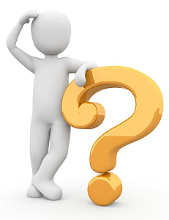